1 Peter 4:7-11
Fervent Love
1 Peter 4:7-11
What if we do everything right… and still face persecution?
Vs 7 sets the mood:
1 Peter 4:7 The end of all things is near; therefore, be of sound judgment and sober spirit for the purpose of prayer.
Vs 7 sets the mood:
1 Peter 4:7 The end of all things is near; therefore, be of sound judgment and sober spirit for the purpose of prayer.
Vs 7 sets the mood:
Focused anticipation and perseverance under pressure
1 Peter 4:7 The end of all things is near; therefore, be of sound judgment and sober spirit for the purpose of prayer.
You’re in the pressure cooker now… but hold on…
1 Peter 4:7 The end of all things is near; therefore, be of sound judgment and sober spirit for the purpose of prayer.
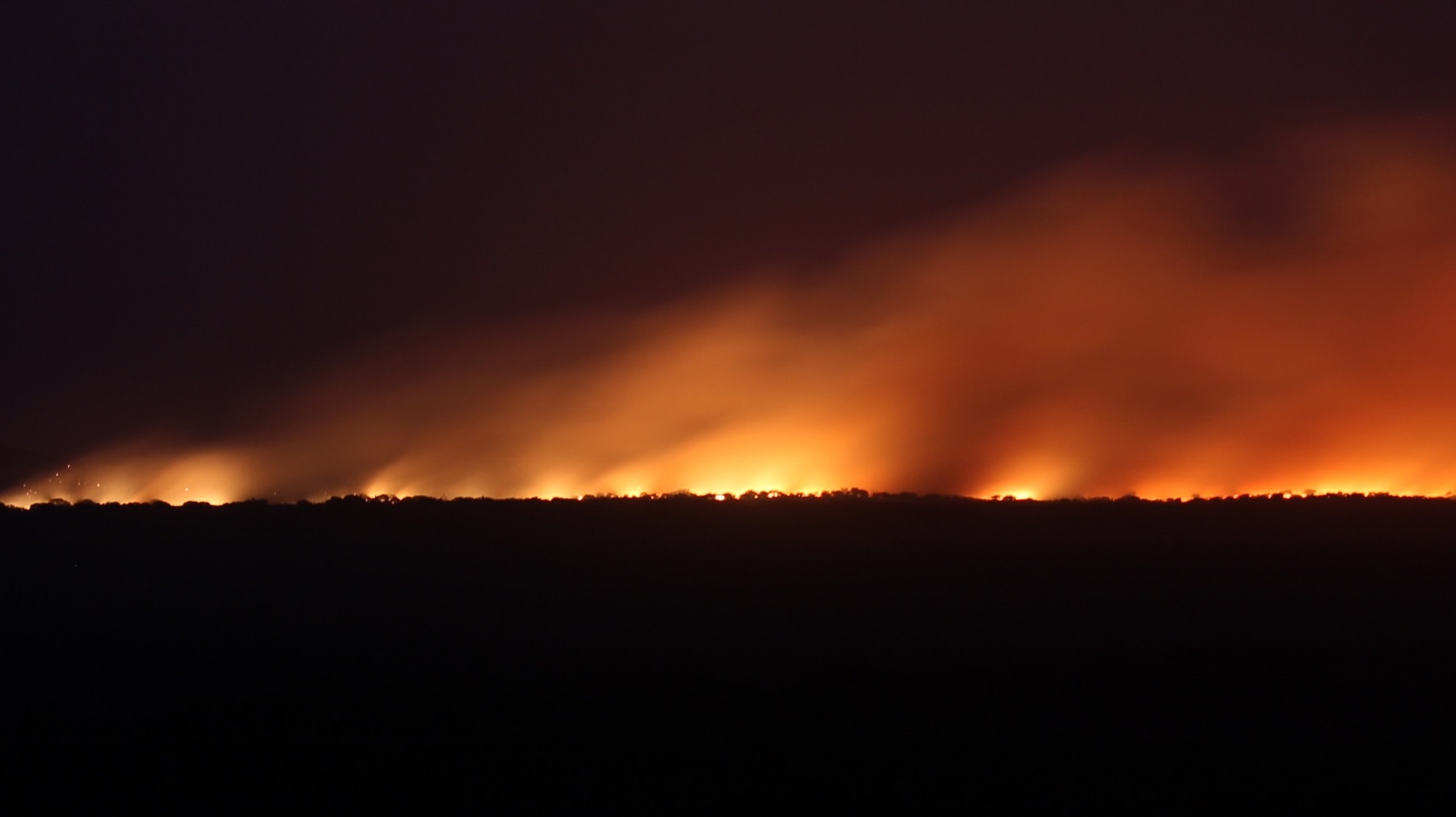 You’re in the pressure cooker now… but hold on…
1 Peter 4:8 Above all, keep fervent in your love for one another, because love covers a multitude of sins. 9 Be hospitable to one another without complaint. 10 As each one has received a special gift, employ it in serving one another as good stewards of the manifold grace of God. 11 Whoever speaks, is to do so as one who is speaking the utterances of God; whoever serves is to do so as one who is serving by the strength which God supplies; so that in all things God may be glorified through Jesus Christ, to whom belongs the glory and dominion forever and ever. Amen.
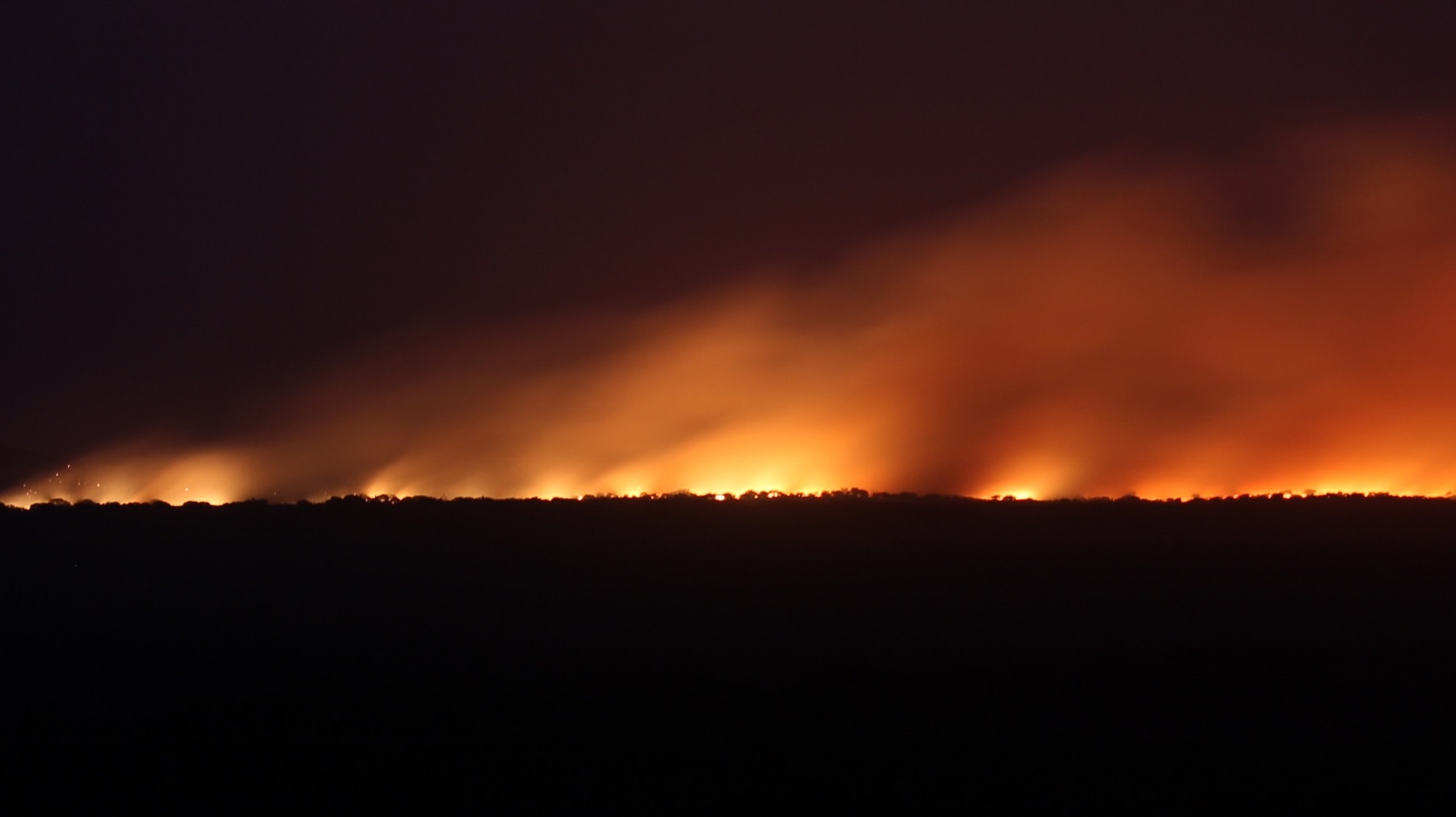 Love One Another
1 Peter 4:8 Above all, keep fervent in your love for one another, because love covers a multitude of sins. 9 Be hospitable to one another without complaint. 10 As each one has received a special gift, employ it in serving one another as good stewards of the manifold grace of God. 11 Whoever speaks, is to do so as one who is speaking the utterances of God; whoever serves is to do so as one who is serving by the strength which God supplies; so that in all things God may be glorified through Jesus Christ, to whom belongs the glory and dominion forever and ever. Amen.
Love One Another
The essential survival skill for enduring the pressure cooker
1 Peter 4:8 Above all, keep fervent in your love for one another,  because love covers a multitude of sins.
Love One Another
The essential survival skill for enduring the pressure cooker
1 Peter 4:8 Above all, keep fervent in your love for one another, because love covers a multitude of sins.
Love One Another
Prioritized Love
The essential survival skill for enduring the pressure cooker
1 Peter 4:8 Above all, keep fervent in your love for one another, because love covers a multitude of sins.
Love One Another
Prioritized Love
1 Peter 4:8 Above all, keep fervent in your love for one another, because love covers a multitude of sins.
Love One Another
Fervent Love
Ektenes: zealous, earnest, stretched
1 Peter 4:8 Above all, keep fervent in your love for one another, because love covers a multitude of sins.
Love One Another
Full Stretch
Fervent Love
Ektenes: zealous, earnest, stretched
1 Peter 4:8 Above all, keep fervent in your love for one another, because love covers a multitude of sins.
Love One Another
Full Stretch
Fervent Love
Ektenes: zealous, earnest, stretched
1 Peter 4:8 Above all, keep fervent in your love for one another, because love covers a multitude of sins.
Love One Another
Full Stretch
Fervent Love
1 Pet 1:22 Since you have in obedience to the truth purified your souls for a  sincere love of the brethren, fervently love one another from the heart
1 Peter 4:8 Above all, keep fervent in your love for one another, because love covers a multitude of sins.
Love One Another
Full Stretch
Fervent Love
“love” agapé
“love” agapé
“love” agapé
1 Pet 1:22 Since you have in obedience to the truth purified your souls for a  sincere love of the brethren, fervently love one another from the heart
1 Peter 4:8 Above all, keep fervent in your love for one another, because love covers a multitude of sins.
Love One Another
Full Stretch
Fervent Love
philadelphia
1 Pet 1:22 Since you have in obedience to the truth purified your souls for a  sincere love of the brethren, fervently love one another from the heart
1 Peter 4:8 Above all, keep fervent in your love for one another, because love covers a multitude of sins.
Love One Another
Full Stretch
Brotherly Love
rooted in belonging
philadelphia
1 Pet 1:22 Since you have in obedience to the truth purified your souls for a  sincere love of the brethren, fervently love one another from the heart
1 Peter 4:8 Above all, keep fervent in your love for one another, because love covers a multitude of sins.
Love One Another
Full Stretch
Brotherly Love
The Christian life is something we do together
rooted in belonging
1 Pet 1:22 Since you have in obedience to the truth purified your souls for a  sincere love of the brethren, fervently love one another from the heart
1 Peter 4:8 Above all, keep fervent in your love for one another, because love covers a multitude of sins.
Love One Another
Full Stretch
Brotherly Love
Our culture is doing less and less together
rooted in belonging
1 Pet 1:22 Since you have in obedience to the truth purified your souls for a  sincere love of the brethren, fervently love one another from the heart
1 Peter 4:8 Above all, keep fervent in your love for one another, because love covers a multitude of sins.
“The study, published by the global health service company Cigna, found that 46 percent of U.S. adults report sometimes or always feeling lonely and 47 percent report feeling left out. Cigna calls those "epidemic levels.”
“What's more, only around half of Americans say they have meaningful in-person social interactions on a daily basis, such as having an extended conversation with a friend or spending time with family members.”
“Surprisingly, the study found loneliness affects younger Americans more than the elderly. 
Generation Z, or those between the ages of 18 and 22, were the loneliest generation, with a "loneliness score" of 48.3.”
“Millennials (ages 23 to 37) were close behind with a score of 45.3, followed by Generation X (ages 38 to 51) with a loneliness score of 45.1. The so-called Greatest Generation, those age 72 or over, ranked as the least lonely, with a score of 38.6.”
2019 YouGov study: 
27% of millennials have no close friends
“Millennials (ages 23 to 37) were close behind with a score of 45.3, followed by Generation X (ages 38 to 51) with a loneliness score of 45.1. The so-called Greatest Generation, those age 72 or over, ranked as the least lonely, with a score of 38.6.”
2019 YouGov study: 
27% of millennials have no close friends
22% no friends at all
27% “don’t feel like I need friends.”
Love One Another
Full Stretch
Brotherly Love
But I’m not lonely… I have 500 friends on facebook!
rooted in belonging
1 Pet 1:22 Since you have in obedience to the truth purified your souls for a  sincere love of the brethren, fervently love one another from the heart
1 Peter 4:8 Above all, keep fervent in your love for one another, because love covers a multitude of sins.
Love One Another
Full Stretch
Brotherly Love
rooted in belonging
Anupokritos – not like hypocrites
1 Pet 1:22 Since you have in obedience to the truth purified your souls for a  sincere love of the brethren, fervently love one another from the heart
1 Peter 4:8 Above all, keep fervent in your love for one another, because love covers a multitude of sins.
Love One Another
Full Stretch
Sincere Love
Our love takes off the mask
1 Pet 1:22 Since you have in obedience to the truth purified your souls for a  sincere love of the brethren, fervently love one another from the heart
1 Peter 4:8 Above all, keep fervent in your love for one another, because love covers a multitude of sins.
Love One Another
Full Stretch
Sincere Love
Proximity is not the same 
as relationship
Our love takes off the mask
Proverbs 27:17 As iron sharpens iron, so a friend sharpens a friend.
1 Pet 1:22 Since you have in obedience to the truth purified your souls for a  sincere love of the brethren, fervently love one another from the heart
1 Peter 4:8 Above all, keep fervent in your love for one another, because love covers a multitude of sins.
Love One Another
Full Stretch
Sincere Love
Peter is describing love that actually impacts one another!
Our love takes off the mask
Proverbs 27:17 As iron sharpens iron, so a friend sharpens a friend.
1 Pet 1:22 Since you have in obedience to the truth purified your souls for a  sincere love of the brethren, fervently love one another from the heart
1 Peter 4:8 Above all, keep fervent in your love for one another, because love covers a multitude of sins.
Love One Another
Full Stretch
Sincere Love
Our love takes off the mask
A point of resistance …
1 Pet 1:22 Since you have in obedience to the truth purified your souls for a  sincere love of the brethren, fervently love one another from the heart
1 Peter 4:8 Above all, keep fervent in your love for one another, because love covers a multitude of sins.
Love One Another
Full Stretch
I love the idea of being a part of something
Sincere Love
Our love takes off the mask
But not today
1 Pet 1:22 Since you have in obedience to the truth purified your souls for a  sincere love of the brethren, fervently love one another from the heart
1 Peter 4:8 Above all, keep fervent in your love for one another, because love covers a multitude of sins.
Love One Another
Full Stretch
I want to spend time with others
Sincere Love
But I also want the freedom to do what I want with my time
Our love takes off the mask
And I’m busy!
1 Pet 1:22 Since you have in obedience to the truth purified your souls for a  sincere love of the brethren, fervently love one another from the heart
1 Peter 4:8 Above all, keep fervent in your love for one another, because love covers a multitude of sins.
Love One Another
Full Stretch
I want to have people I can depend on
Sincere Love
Our love takes off the mask
And be totally independent
1 Pet 1:22 Since you have in obedience to the truth purified your souls for a  sincere love of the brethren, fervently love one another from the heart
1 Peter 4:8 Above all, keep fervent in your love for one another, because love covers a multitude of sins.
Love One Another
Full Stretch
I want people to feel like they can depend on me
Sincere Love
I want to be needed
Our love takes off the mask
In small, convenient blocks of time
1 Pet 1:22 Since you have in obedience to the truth purified your souls for a  sincere love of the brethren, fervently love one another from the heart
1 Peter 4:8 Above all, keep fervent in your love for one another, because love covers a multitude of sins.
Love One Another
Full Stretch
I want to be known…
Sincere Love
But not too well!
Our love takes off the mask
1 Pet 1:22 Since you have in obedience to the truth purified your souls for a  sincere love of the brethren, fervently love one another from the heart
1 Peter 4:8 Above all, keep fervent in your love for one another, because love covers a multitude of sins.
Love One Another
Full Stretch
I want to feel connected to people…
Sincere Love
But people are messy
Our love takes off the mask
And hurtful
And annoying
1 Pet 1:22 Since you have in obedience to the truth purified your souls for a  sincere love of the brethren, fervently love one another from the heart
1 Peter 4:8 Above all, keep fervent in your love for one another, because love covers a multitude of sins.
Love One Another
Full Stretch
Sincere Love
And so we’ve become experts at kind-of having relationships…
Our love takes off the mask
And we think we will be happier that way
1 Pet 1:22 Since you have in obedience to the truth purified your souls for a  sincere love of the brethren, fervently love one another from the heart
1 Peter 4:8 Above all, keep fervent in your love for one another, because love covers a multitude of sins.
Love One Another
Full Stretch
Sincere Love
You are made for relationship
1 Pet 1:22 Since you have in obedience to the truth purified your souls for a  sincere love of the brethren, fervently love one another from the heart
1 Peter 4:8 Above all, keep fervent in your love for one another, because love covers a multitude of sins.
Love One Another
Full Stretch
Sincere Love
Relationships are what really make us happy
1 Pet 1:22 Since you have in obedience to the truth purified your souls for a  sincere love of the brethren, fervently love one another from the heart
1 Peter 4:8 Above all, keep fervent in your love for one another, because love covers a multitude of sins.
Full Stretch
Love One Another
Sincere Love
“I have been at the bedside of many people in their final moments, when they stand on the edge of eternity, and I have never heard anyone say “Bring me my diplomas! I want to look at them one more time.  Show me my awards, my medals, that gold watch I was given.” When life is ending, people don’t surround themselves with objects.  What we want around us is people- people we love and have relationships with… In our final moments we all realize that relationships are what life is all about.  Wisdom is learning that truth sooner rather than later.”
	- Rick Warren, Purpose Driven Life
Relationships are what really make us happy
1 Pet 1:22 Since you have in obedience to the truth purified your souls for a  sincere love of the brethren, fervently love one another from the heart
1 Peter 4:8 Above all, keep fervent in your love for one another, because love covers a multitude of sins.
Result: people are more isolated than ever
For over 75 years, Harvard's Grant and Glueck study has tracked the physical and emotional well-being of two populations … Due to the length of the research period, this has required multiple generations of researchers. Since before WWII, they've diligently analyzed blood samples, conducted brain scans (once they became available), and pored over self-reported surveys, as well as actual interactions with these men, to compile the findings.
The conclusion? According to Robert Waldinger, director of the Harvard Study of Adult Development, one thing surpasses all the rest in terms of importance: 

"The clearest message that we get from this 75-year study is this: Good relationships keep us happier and healthier. Period.”
Not how much is in your 401(k). Not how many conferences you spoke at--or keynoted. Not how many blog posts you wrote or how many followers you had or how many tech companies you worked for or how much power you wielded there or how much you vested at each.
No, the biggest predictor of your happiness and fulfillment overall in life is, basically, love. Specifically, the study demonstrates that having someone to rely on helps your nervous system relax, helps your brain stay healthier for longer, and reduces both emotional as well as physical pain.  The data is also very clear that those who feel lonely are more likely to see their physical health decline earlier and die younger.
"It's not just the number of friends you have, and it's not whether or not you're in a committed relationship," says Waldinger. "It's the quality of your close relationships that matters.”
What that means is this: It doesn't matter whether you have a huge group of friends and go out every weekend or if you're in a "perfect" romantic relationship (as if those exist). It's the quality of the relationships--how much vulnerability and depth exists within them; how safe you feel sharing with one another; the extent to which you can relax and be seen for who you truly are, and truly see another.
"Relationships are messy and they're complicated," acknowledges Waldinger. But he's adamant in his research-backed assessment:
"The good life is built with good relationships."
Love One Another
Full Stretch
Sincere Love
How “fervent” is your love these days?
Do you expect to acquire new “fellow travelers?”
1 Pet 1:22 Since you have in obedience to the truth purified your souls for a  sincere love of the brethren, fervently love one another from the heart
1 Peter 4:8 Above all, keep fervent in your love for one another, because love covers a multitude of sins.
Love One Another
Full Stretch
Sincere Love
How “fervent” is your love these days?
What is one step you could take to make an existing relationship more “sincere”
1 Pet 1:22 Since you have in obedience to the truth purified your souls for a  sincere love of the brethren, fervently love one another from the heart
1 Peter 4:8 Above all, keep fervent in your love for one another, because love covers a multitude of sins.
Love One Another
Full Stretch
Sincere Love
How “fervent” is your love these days?
What’s one thing you could do to “stretch” out the provision for relationships in your life?
1 Pet 1:22 Since you have in obedience to the truth purified your souls for a  sincere love of the brethren, fervently love one another from the heart
1 Peter 4:8 Above all, keep fervent in your love for one another, because love covers a multitude of sins.
Love One Another
Full Stretch
Sincere Love
“But I don’t have time”
1 Pet 1:22 Since you have in obedience to the truth purified your souls for a  sincere love of the brethren, fervently love one another from the heart
1 Peter 4:8 Above all, keep fervent in your love for one another, because love covers a multitude of sins.
Love One Another
Full Stretch
Sincere Love
“But people are annoying”
1 Pet 1:22 Since you have in obedience to the truth purified your souls for a  sincere love of the brethren, fervently love one another from the heart
1 Peter 4:8 Above all, keep fervent in your love for one another, because love covers a multitude of sins.
Love One Another
Full Stretch
Sincere Love
“But people are annoying”
Proverbs 10:12 “Hatred stirs up strife, but love covers all transgressions”
1 Peter 4:8 Above all, keep fervent in your love for one another, because love covers a multitude of sins.
Love One Another
Full Stretch
Gracious Love
“But people are annoying”
Proverbs 10:12 “Hatred stirs up strife, but love covers all transgressions”
1 Peter 4:8 Above all, keep fervent in your love for one another, because love covers a multitude of sins.
Love One Another
Full Stretch
Gracious Love
1 Peter 3:8 To sum up, all of you be harmonious, sympathetic, brotherly, kindhearted, and humble in spirit; 9 not returning evil for evil or insult for insult, but giving a blessing instead; for you were called for the very purpose that you might inherit a blessing.
1 Peter 4:8 Above all, keep fervent in your love for one another, because love covers a multitude of sins.
Love One Another
Full Stretch
Philoxenos – love of strangers
1 Peter 4:9 Be hospitable to one another without complaint. 10 As each one has received a special gift, employ it in serving one another as good stewards of the manifold grace of God.
Love One Another
Full Stretch
A Community of Love
Love that looks out for one another
Philoxenos – love of strangers
1 Peter 4:9 Be hospitable to one another without complaint. 10 As each one has received a special gift, employ it in serving one another as good stewards of the manifold grace of God.
Placed by a wise builder
Shared Purpose
Unique Role
Shared Fate
Mutual Care for One Another
Relationships have depth 
							AND Breadth
Interdependent Relationships
What can the imagery of a stone wall teach us?
What can the imagery of a stone wall teach us?
What can the imagery of a stone wall teach us?
1 Cor 12:25 This makes for harmony among the members, so that all the members care for each other. 26 If one part suffers, all the parts suffer with it, and if one part is honored, all the parts are glad.
What can the imagery of a stone wall teach us?
We are each other’s provision for enduring the difficulties of this life!
Love One Another
Full Stretch
A Community of Love
1 Peter 4:9 Be hospitable to one another without complaint. 10 As each one has received a special gift, employ it in serving one another as good stewards of the manifold grace of God.
Love One Another
Full Stretch
A Community of Love
We are stewards of everything we have
1 Peter 4:9 Be hospitable to one another without complaint. 10 As each one has received a special gift, employ it in serving one another as good stewards of the manifold grace of God.
Love One Another
Full Stretch
A Community of Love
We are stewards of everything we have
1 Peter 4:9 Be hospitable to one another without complaint. 10 As each one has received a special gift, employ it in serving one another as good stewards of the manifold grace of God.
Love One Another
Full Stretch
A Community of Love
Everything I have is from God, and should therefore be used for His purpose, by His power, and for His Glory.
1 Peter 4:9 Be hospitable to one another without complaint. 10 As each one has received a special gift, employ it in serving one another as good stewards of the manifold grace of God.
Love One Another
Full Stretch
Love one another with everything you have
Your stuff …
1 Peter 4:9 Be hospitable to one another without complaint. 10 As each one has received a special gift, employ it in serving one another as good stewards of the manifold grace of God.
Love One Another
Full Stretch
Love one another with everything you have
Your stuff …
1 Peter 4:9 Be hospitable to one another without complaint. 10 As each one has received a special gift, employ it in serving one another as good stewards of the manifold grace of God.
Love One Another
Full Stretch
Love one another with everything you have
Your spiritual gifts
1 Peter 4:9 Be hospitable to one another without complaint. 10 As each one has received a special gift, employ it in serving one another as good stewards of the manifold grace of God.
Love One Another
Full Stretch
Love one another with everything you have
Your spiritual gifts
diakoneo = “minister”
1 Peter 4:9 Be hospitable to one another without complaint. 10 As each one has received a special gift, employ it in serving one another as good stewards of the manifold grace of God.
Love One Another
Full Stretch
Love one another with everything you have
Your spiritual gifts
You play a vital and unique role
diakoneo = “minister”
1 Peter 4:9 Be hospitable to one another without complaint. 10 As each one has received a special gift, employ it in serving one another as good stewards of the manifold grace of God.
Love One Another
Full Stretch
Love one another with everything you have
Your spiritual gifts
1 Peter 4:11 Whoever speaks, is to do so as one who is speaking the utterances of God; whoever serves is to do so as one who is serving by the strength which God supplies;
Love One Another
Full Stretch
Love one another with everything you have
Your spiritual gifts
1 Peter 4:11 Whoever speaks, is to do so as one who is speaking the utterances of God; whoever serves is to do so as one who is serving by the strength which God supplies;
Love One Another
Full Stretch
Love one another with everything you have
Your spiritual gifts
Truth is a big need in the pressure cooker
1 Peter 4:11 Whoever speaks, is to do so as one who is speaking the utterances of God; whoever serves is to do so as one who is serving by the strength which God supplies;
Love One Another
Full Stretch
Love one another with everything you have
Your spiritual gifts
Truth is a big need in the pressure cooker
1 Peter 4:11 Whoever speaks, is to do so as one who is speaking the utterances of God; whoever serves is to do so as one who is serving by the strength which God supplies;
Love One Another
Full Stretch
Love one another with everything you have
Your spiritual gifts
If you’re gifted in speech, go for it! 
But do it with the right attitude
1 Peter 4:11 Whoever speaks, is to do so as one who is speaking the utterances of God; whoever serves is to do so as one who is serving by the strength which God supplies;
Love One Another
Full Stretch
Love one another with everything you have
Your spiritual gifts
1 Peter 4:11 Whoever speaks, is to do so as one who is speaking the utterances of God; whoever serves is to do so as one who is serving by the strength which God supplies;
Love One Another
Full Stretch
Love one another with everything you have
Your spiritual gifts
In the pressure cooker, it’s all hands on deck!
1 Peter 4:11 Whoever speaks, is to do so as one who is speaking the utterances of God; whoever serves is to do so as one who is serving by the strength which God supplies;
Love One Another
Full Stretch
Love one another with everything you have
Your spiritual gifts
We should be going hard enough in our serving that we need to rely on His strength!
1 Peter 4:11 Whoever speaks, is to do so as one who is speaking the utterances of God; whoever serves is to do so as one who is serving by the strength which God supplies;
Love One Another
Full Stretch
Love one another with everything you have
“I’m not as gifted as others… my role doesn’t matter too much”
Your spiritual gifts
1 Peter 4:11 Whoever speaks, is to do so as one who is speaking the utterances of God; whoever serves is to do so as one who is serving by the strength which God supplies;
Love One Another
Full Stretch
Love one another with everything you have
“I’m not as gifted as others… my role doesn’t matter too much”
Your spiritual gifts
You’re the right instrument for the job!
1 Peter 4:11 Whoever speaks, is to do so as one who is speaking the utterances of God; whoever serves is to do so as one who is serving by the strength which God supplies;
Love One Another
Full Stretch
Love one another with everything you have
Your spiritual gifts
You have a vital and unique role
So play it!
1 Peter 4:11 Whoever speaks, is to do so as one who is speaking the utterances of God; whoever serves is to do so as one who is serving by the strength which God supplies;
Love One Another
Full Stretch
Love one another with everything you have
Your spiritual gifts
You have a vital and unique role
So play it!
1 Peter 4:9 Be hospitable to one another without complaint. 10 As each one has received a special gift, employ it in serving one another as good stewards of the manifold grace of God.
Love One Another
Full Stretch
Love one another with everything you have
“I don’t feel like going tonight”
Your spiritual gifts
You miss out on a key provision
And so does the church!
1 Peter 4:9 Be hospitable to one another without complaint. 10 As each one has received a special gift, employ it in serving one another as good stewards of the manifold grace of God.
“I don’t feel like going tonight”
Often, the best reason to show up doesn’t have anything to do with you!
What does God have for me in this church?
What does God have for me to do in this church?
WHO does God have me here to love?
Often, the best reason to show up doesn’t have anything to do with you!
Love One Another
Full Stretch
Love one another with everything you have
Your spiritual gifts
There are no passengers in God’s family
1 Peter 4:9 Be hospitable to one another without complaint. 10 As each one has received a special gift, employ it in serving one another as good stewards of the manifold grace of God.
Love One Another
Full Stretch
Love one another with everything you have
Your spiritual gifts
Being a role-player in the ministry is part of who you are in Christ
Serving together is one of the best ways to build sincere love!
1 Peter 4:9 Be hospitable to one another without complaint. 10 As each one has received a special gift, employ it in serving one another as good stewards of the manifold grace of God.
Love One Another
Full Stretch
A love that glorifies God!
1 Peter 4:11 so that in all things God may be glorified through Jesus Christ, to whom belongs the glory and dominion forever and ever. Amen.
1 Peter
Next Time…